স্বাগতম
এ টু আই মুক্তপাঠ নিয়ে অগ্রযাত্রা
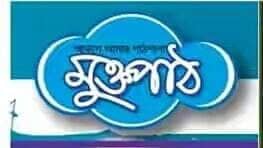 এ টু আই এর আমন্ত্রণে টিচার্চ ট্রেনিং কলেজ,ঢাকা
প্রশিক্ষণে অংশ গ্রহন, টিচার্স ট্রেনিং কলেজ ,ঢাকা
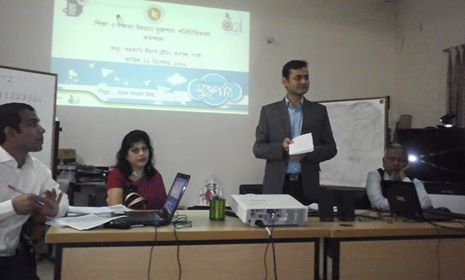 মুক্তপাঠ সম্পর্কে জেলা প্রশাসক মহোদয় ও ঊচ্চপদস্থ কর্মকর্তাগনের সাথে মত বিনিময়
জেলা শিক্ষা অফিসার মহোদয়ের অফিস কক্ষে
ময়মনসিংহ জেলার এ টু আই কর্তৃক আমরা তিন এ্যম্বাসেডর
জেলা প্রশাসন ও জেলা শিক্ষা অফিসের সহায়তায় ডিজিটাল উদ্ভাবনী মেলায় ষ্টলের মাধ্যমে মুক্তপাঠকে পরিচিত করানোর দায়িত্ব
জেলা প্রশাসন ও জেলা শিক্ষা অফিসের সহায়তায় ডিজিটাল উদ্ভাবনী মেলায় ষ্টলের মাধ্যমে মুক্তপাঠকে পরিচিত করানোর দায়িত্ব
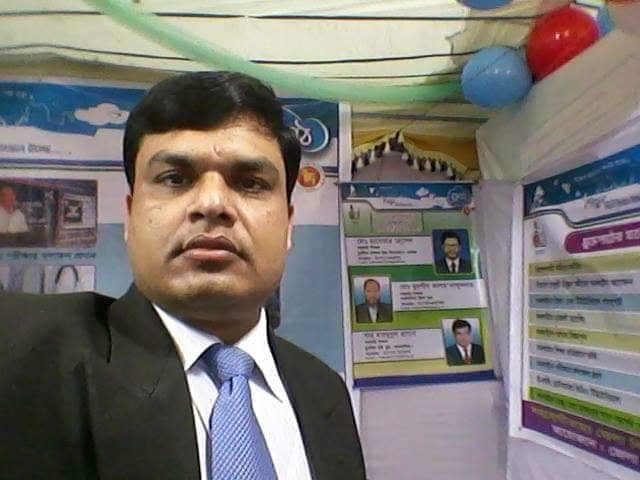 মুক্তপাঠের ষ্টল
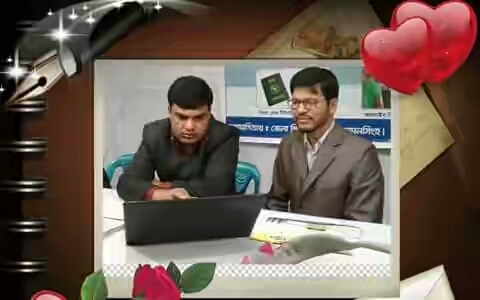 আমাদের তৈরীকৃত লিফলেট
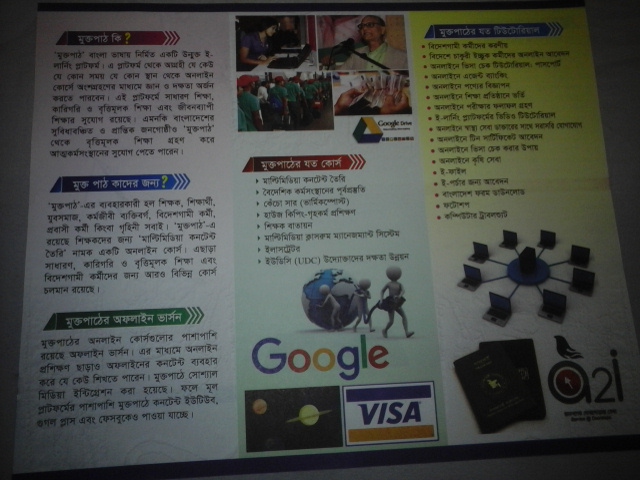 মুক্তপাঠের ষ্টলে উচ্চপদস্থ কর্মকর্তাগণের পরিদর্শন ও মুক্তপাঠের সদস্য করানো ও মন্তব্য বহিতে স্বাক্ষর
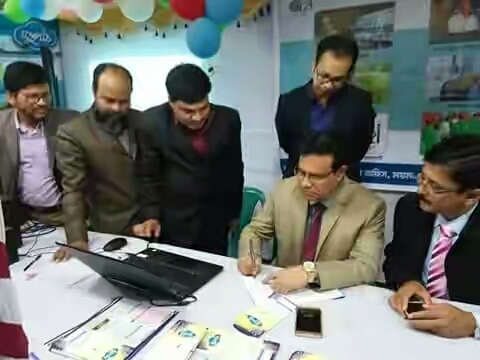 এ টু আই থেকে ফারুক স্যার ও কবির স্যার ষ্টল পরিদর্শন  সন্তুষ্ঠি প্রদান ও পরিদর্শন বহিতে স্বাক্ষর
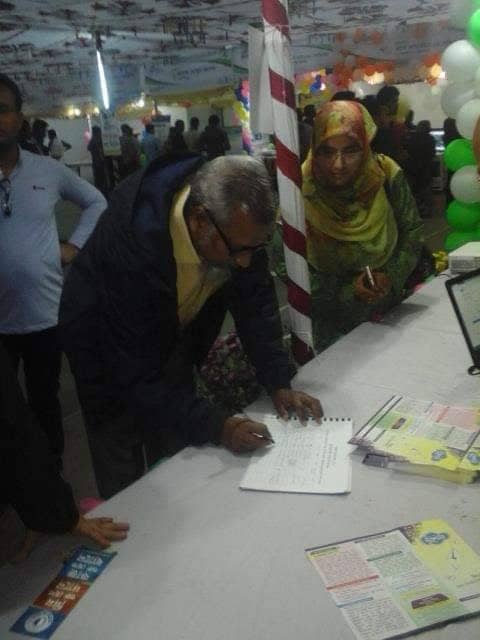 ফারুক স্যার ও অন্যান্য স্যার মুক্তপাঠ ষ্টলে অবস্হান
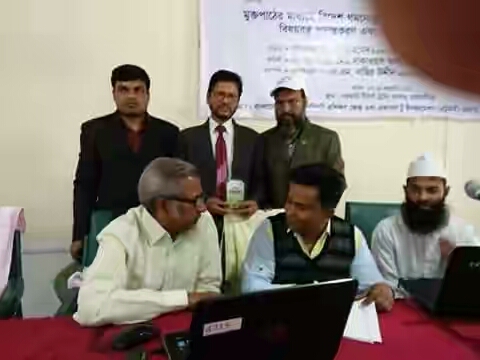 মুক্তপাঠের ষ্টলে  এডিসি শিক্ষা ও আইসিটি মুক্তপাঠের সদস্য করানো ও মন্তব্য বহিতে স্বাক্ষর
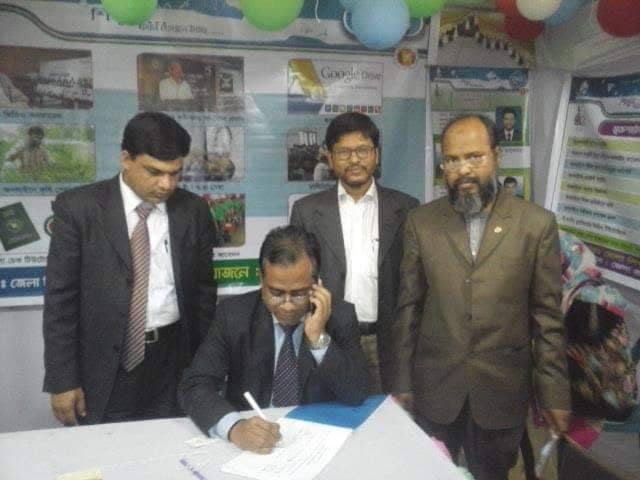 মুক্তপাঠের ষ্টলে জেলা শিক্ষা অফিসার,সহকারি জেলা শিক্ষা অফিসার মুক্তপাঠের সদস্য করানো ও মন্তব্য বহিতে স্বাক্ষর
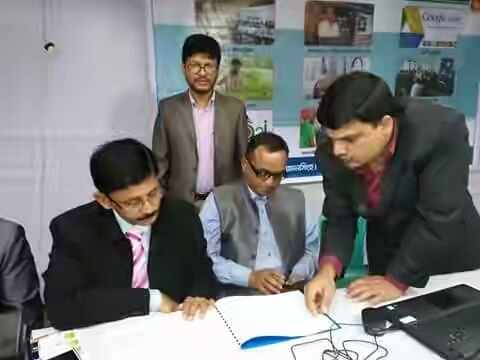 মুক্তপাঠ ষ্টলে জেলা শিক্ষা অফিসের কর্মকর্তাদের পরিদর্শন ও মুক্তপাঠের সদস্য করানো ও মন্তব্য বহিতে স্বাক্ষর
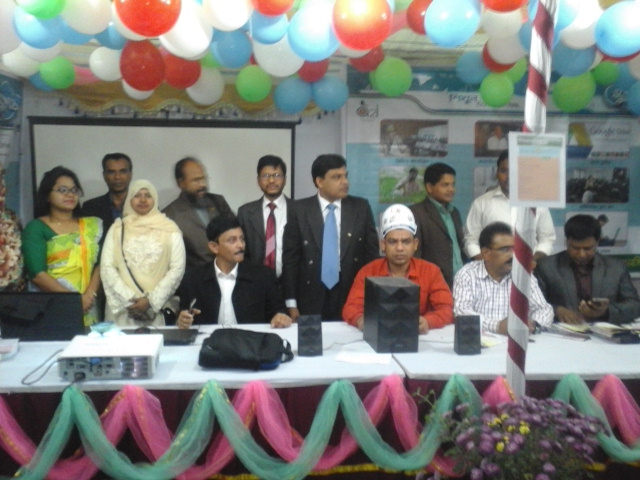 মুক্তপাঠের ষ্টলে জেলার বিভিন্ন বিদ্যালয়ের ছাত্র ছাত্রীদের মুক্তপাঠের সদস্য করানো ও মন্তব্য বহিতে স্বাক্ষর
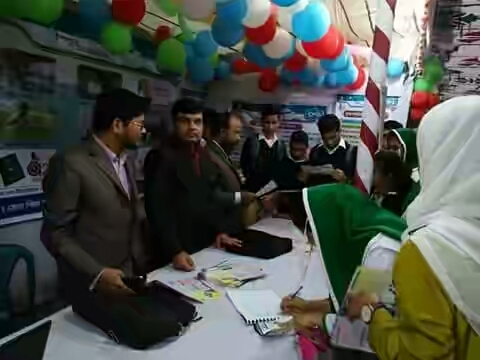 মুক্তপাঠের ষ্টলে উপচে পড়া দর্শক,মাধ্যমিক শিক্ষা অফিসার, কলসিন্দুররের নারী ফুটবল টাইগাররা
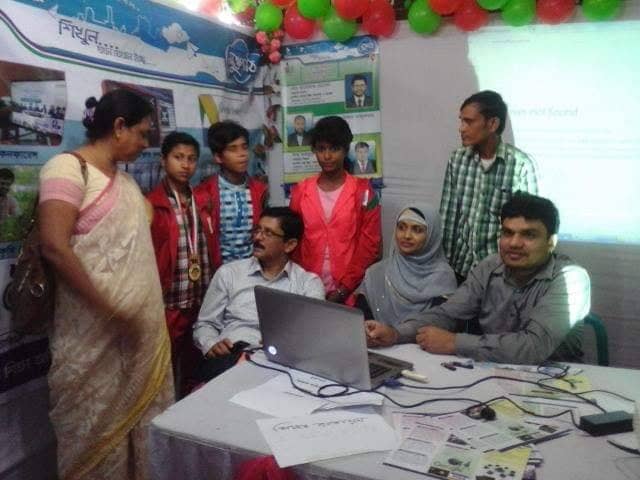 মুক্তপাঠের উপর সেমিনার ও আলোচনা
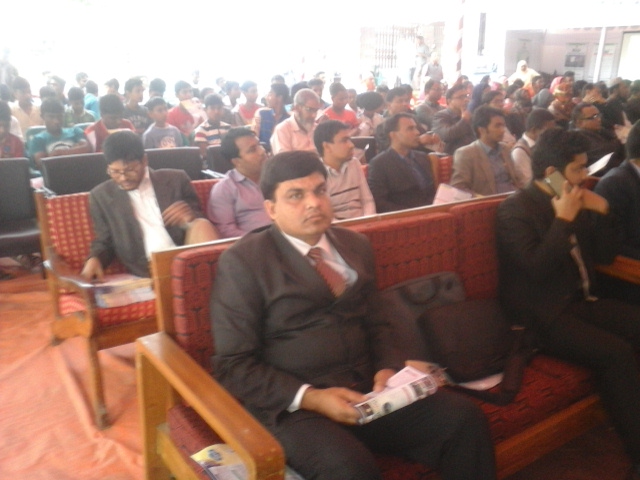 মুক্তপাঠের ষ্টলের সাফল্য ,আমরাই ইনসাল্লাহ শ্রষ্ঠ ই- সেবা প্রতিষ্ঠানের স্বীকৃতি পাই
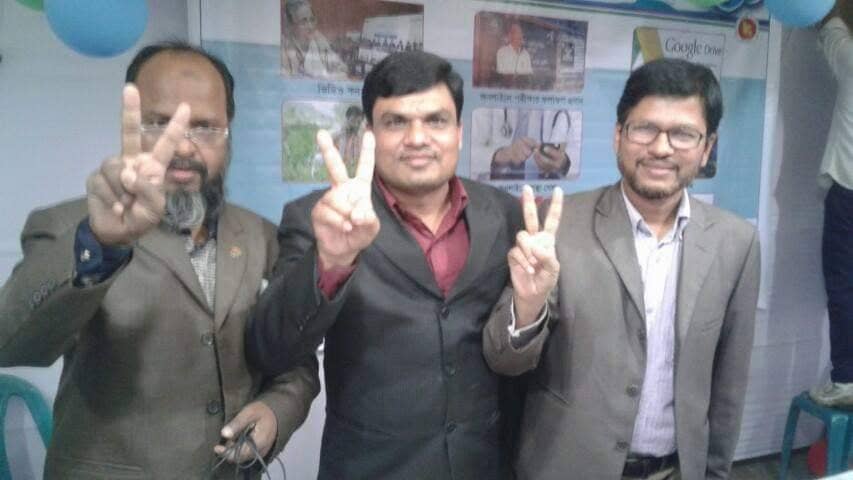 মুক্তপাঠ শ্রেষ্ঠ ই- সেবা প্রতিষ্ঠানের স্বীকৃতি স্বরুপ সনদ
মুক্তপাঠ শ্রেষ্ঠ ই- সেবার পুরষ্কার ক্রেষ্ট ও সনদ  গ্রহণ করেন জেলা শিক্ষা অফিসার ও এ্যাম্বাসেডরগণ
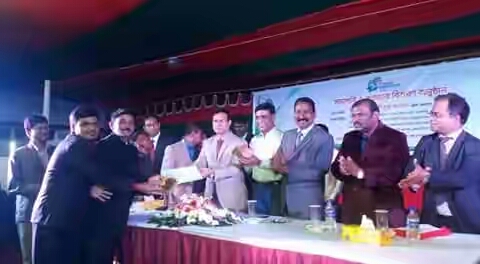 মুক্তপাঠ শ্রেষ্ঠ ই- সেবা প্রতিষ্ঠানের স্বীকৃতির জন্য এ টু আই এর ফারুক স্যার ধন্যবাদ জ্ঞাপন
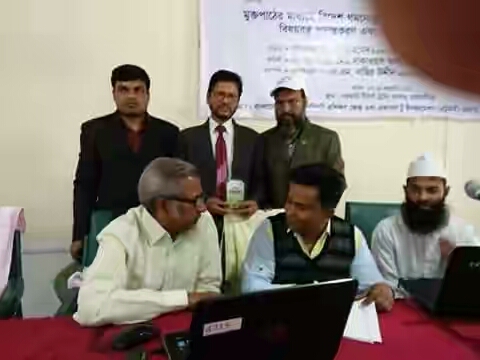 মুক্তপাঠ শ্রেষ্ঠ ই- সেবা প্রতিষ্ঠানের স্বীকৃতির জন্য জেলা শিক্ষা অফিসার ধন্যবাদ জ্ঞাপন
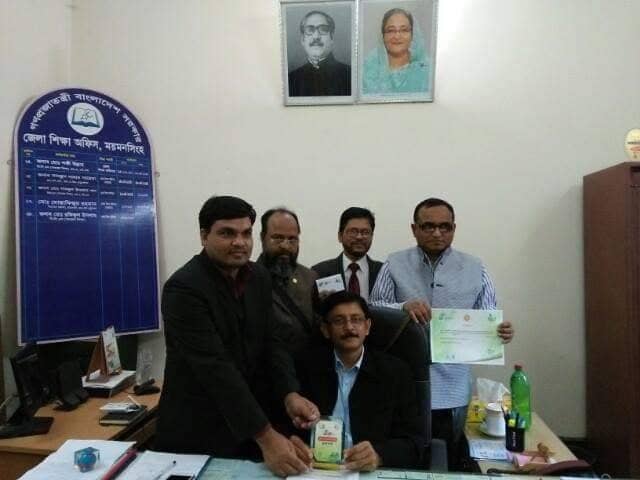 মুক্তপাঠের ষ্টলে জেলা শিক্ষা অফিসার ও সহকারি শিক্ষা অফিসার ও এ্যাম্বাসেডরগণ
আনন্দঘন পরিবেশ
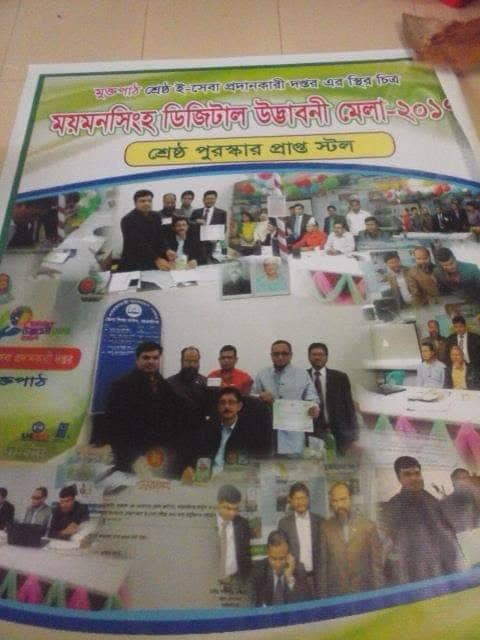 কৃতজ্ঞতা স্বীকার
আই সি টি সংশ্লিষ্ঠ স্যারদের নিয়ে বিভাগীয় মিলন মেলা
উপজেলা,জেলা,ও বিভাগীয় কমিটি গঠন সম্পন্ন
আই সি টি কমিটি গঠন শেষে আলোচনা সভা
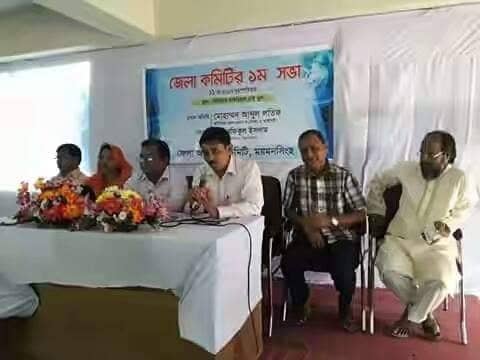 মুসলিম হাই স্কুলে ইন - হাউজ প্রশিক্ষণ করানো
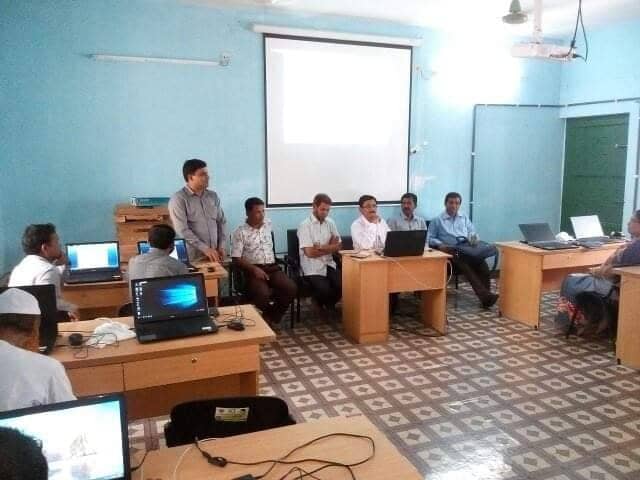 বিভিন্ন স্কুলে ইন - হাউজ প্রশিক্ষণ
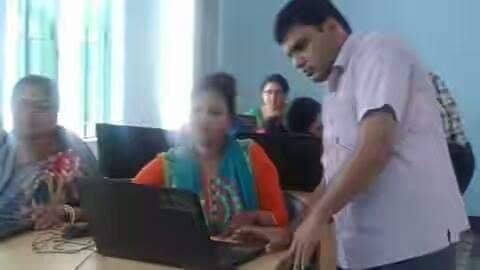 বাস্তবায়নে
ধন্যবাদ সবাইকে
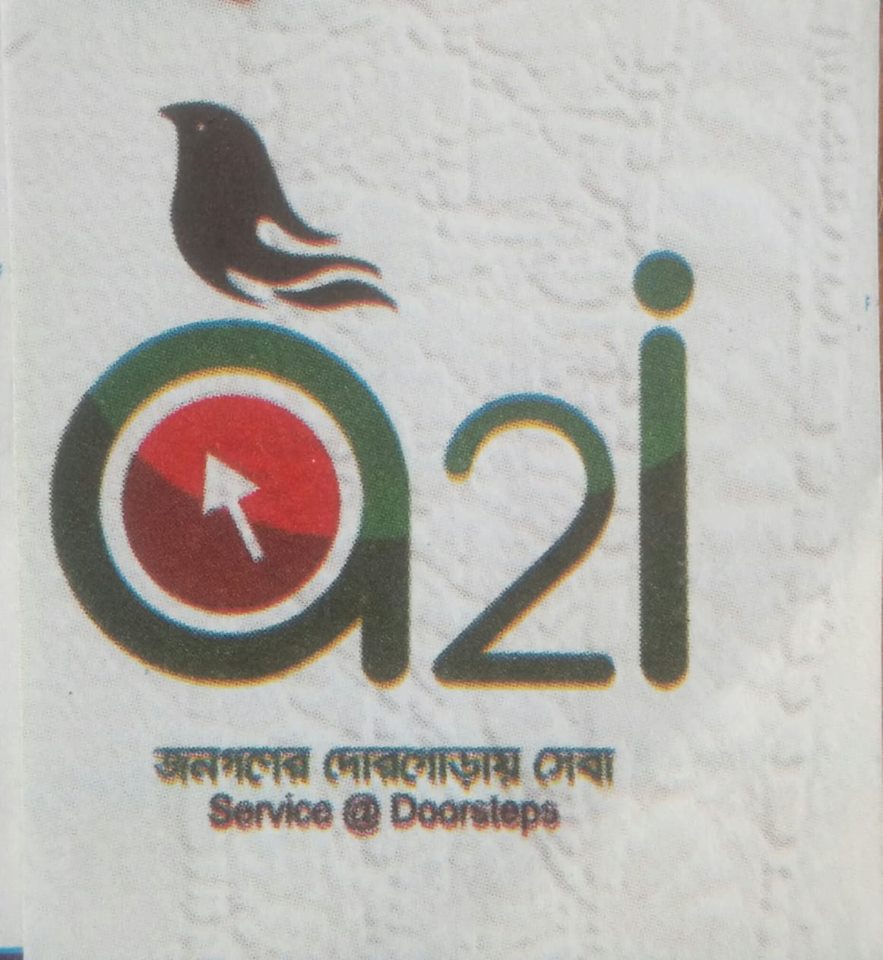